Аддиктивное  поведение
Аддиктивное поведение – это одна из форм так называемого разрушительного (деструктивного) поведения, при котором человек будто стремится убежать от окружающей реальности, фиксируя свое внимание на конкретных видах деятельности и предметах или изменяя собственное психоэмоциональное состояния путем употребления различных веществ. По сути, прибегая к аддиктивному поведению, люди стремятся создать для себя иллюзию некой безопасности, прийти к жизненному равновесию.
Виды, специфика
Формы аддиктивного поведения довольно разнообразны, по происхождению можно выделить следующие виды: 
химические – табакокурение, наркомания, токсикомания, злоупотребление спиртным; 
нехимические – компьютерная зависимость, зависимость от интернета, видео- и азартных игр, 
трудоголизм, шопоголизм, сексуальная зависимость и т.п.; 
нарушения пищевого поведения – аддиктивное голодание или переедание; 
патологическая увлеченность каким-либо видом деятельности, приводящее к полному игнорированию или усугублению имеющихся жизненных трудностей – сектантство, религиозный фанатизм и т.п.
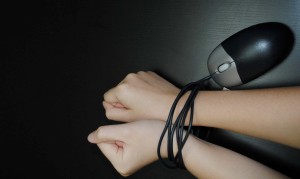 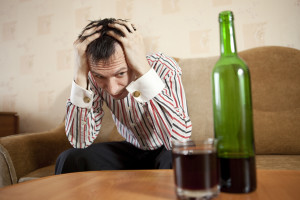 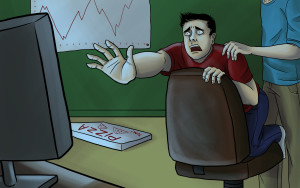 Причины  развития аддиктивного поведения
Однозначные причины развития аддиктивного поведения выделить невозможно, так как здесь обычно происходит влияние сочетания различных неблагоприятных факторов внешней среды и личностных особенностей каждого конкретного человека. Как правило, выявить предрасположенность к аддиктивному поведению у подростков и детей можно с помощью специальных психологических методик и по наличию определенных особенностей личности и характера.
Аддиктивное поведение обычно развивается при сочетании вышеперечисленных особенностей с определенными обстоятельствами, например, неблагоприятной социальной средой, низкой адаптацией ребенка к условиям образовательного учреждения и т.д. 
Также выделяют дополнительные факторы риска, такие как стремление непременно выделиться из общей массы, азартность, психологическая неустойчивость, одиночество, восприятие обычных житейских обстоятельств в качестве неблагоприятных, скудность эмоций и т.д.
Диагностика и терапия
Выявить аддиктивное поведение может квалифицированный психолог по результатам подробной беседы с пациентом, в ходе которой врач собирает подробный семейный анамнез, информацию о жизни и профессиональной деятельности больного, выявляет его личностные особенности. В ходе такой беседы специалист внимательно наблюдает за речью и поведением пациента, в которых также могут присутствовать определенные маркеры аддикции, например, реактивность или залипание в речи, негативные высказывания о себе и т.д.
В качестве главного метода лечения аддикций используется психотерапия. Если речь идет о тяжелой наркотической или алкогольной зависимости может потребоваться госпитализация больного и проведение дезинтоксикации организма. Так как большинство психологов рассматривают проявления аддикции как побочное явление семейного неблагополучия, предпочтение обычно отдается семейной психотерапии, которая может быть стратегической, структурной или функциональной. Основными целями такого психотерапевтического лечения является определение факторов, вызвавших девиантное поведение, нормализация отношений внутри семьи, разработка индивидуального подхода к лечению.
Профилактика аддиктивного поведения будет тем более эффективной, чем раньше ее начать. Раннее предупреждение развития аддикции включает в себя, прежде всего, диагностический этап, который должен проводиться в образовательных учреждениях с целью выявления детей со склонностью к девиантному поведению. Также первичная профилактика подразумевает предупреждение вовлечения детей и подростков в любые формы зависимостей. Сюда также относится и информирование о возможных последствиях зависимостей методах борьбы со стрессом и технологиях общения. Специалисты отмечают важность для современного общества популяризации иных видов досуга, например, спортивных секций.
Следующий этап реабилитации – коррекционный, направлен на исправление уже имеющихся вредных привычек и зависимостей. Этой задачей должен заниматься квалифицированный психолог. При этом профилактические занятия могут быть как индивидуальными, так и групповыми. В качестве групповых техник особенно эффективны тренинги личностного роста, предполагающие коррекцию отдельных особенностей личности и поведения. Если человек прошел курс лечения, после которого ему удалось избавиться от пагубной зависимости, необходимо принять меры для его социализации, возвращению к активной жизни и предотвращению рецидивов.
Спасибо за внимание !